CHARACTERISTICS OF LIFE
All living things use energy
How do living things get and use energy?
Through a process called The Carbon Dioxide/Oxygen Cycle
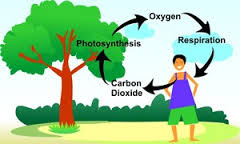 Photosynthesis and Cellular Respiration are parts of this cycle
Cell Energy (Photosynthesis and Respiration) Notes
Energy:
Energy for living things comes from food.  Originally, the energy in food comes from the sun.
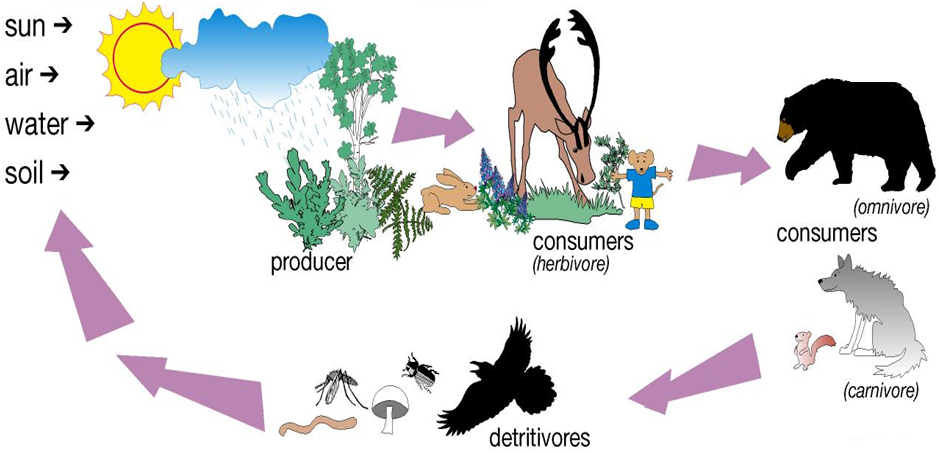 Organisms that use light energy from the sun to produce food—autotrophs (auto = self)
	Ex: plants and some microorganisms (some bacteria and protists)
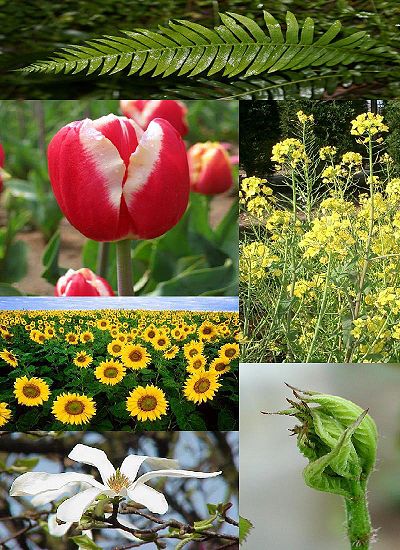 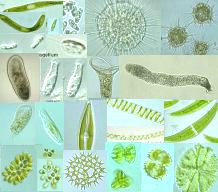 Organisms that CANNOT use the sun’s energy to make food—heterotrophs
	Ex: animals and most microorganisms
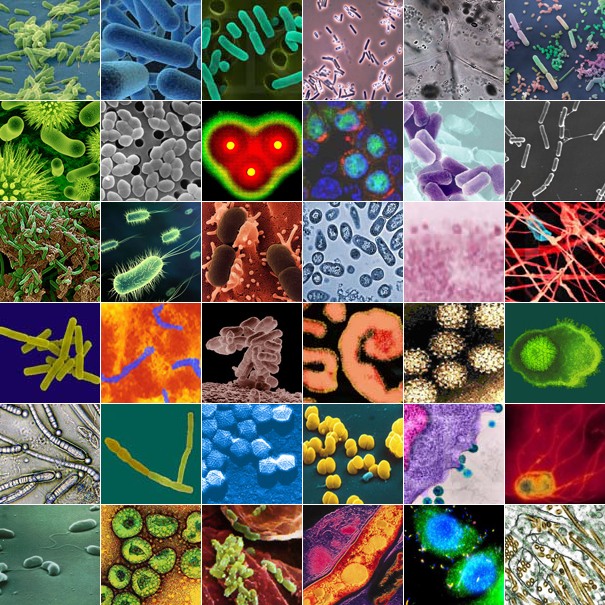 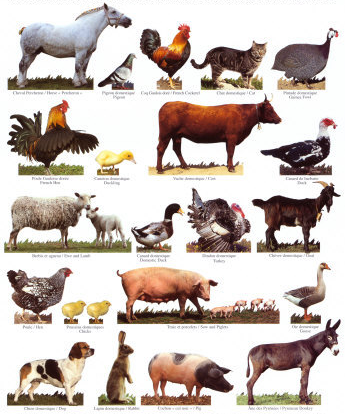 PHOTOSYNTHESIS
Definition: THE PROCESS BY WHICH PRODUCERS USE LIGHT, WATER, AND CARBON DIOXIDE TO MAKE GLUCOSE (food), OXYGEN, AND MAKE THE SUN’S ENERGY AVAILABLE TO ALL LIVING THINGS.
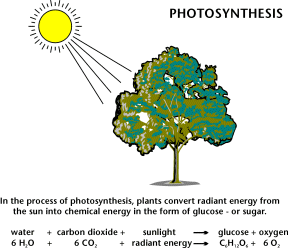 HOW DO THE MATERIALS FOR PHOTOSYNTHESIS ENTER THE PLANT???
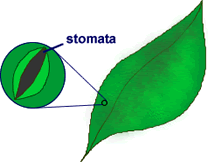 Carbon Dioxide – enters the plant through a pore called a STOMATA.



Water – enters the plant through the roots and is carried up the stem by 
the XYLEM.  Water leaves the plant through the STOMATA.
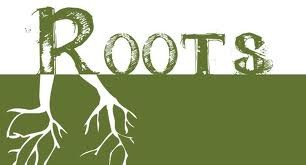 WHERE DOES PHOTOSYNTHESIS 
TAKE PLACE???
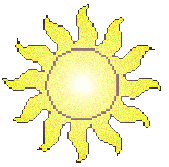 IN THE LEAVES, SPECIFICALLY IN THE CHLOROPLASTS!!!!
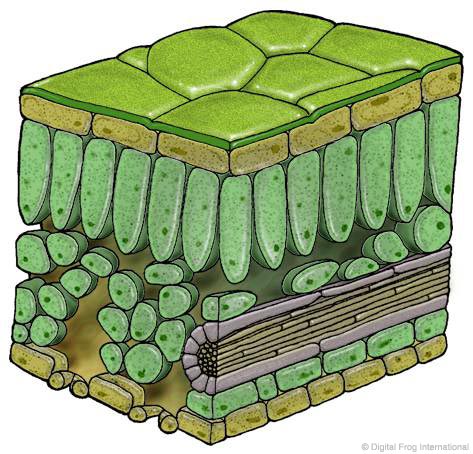 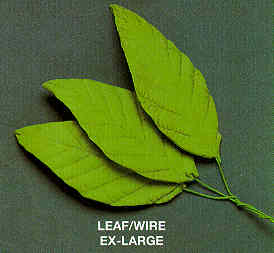 Photosynthesis occurs in the chloroplasts of plants
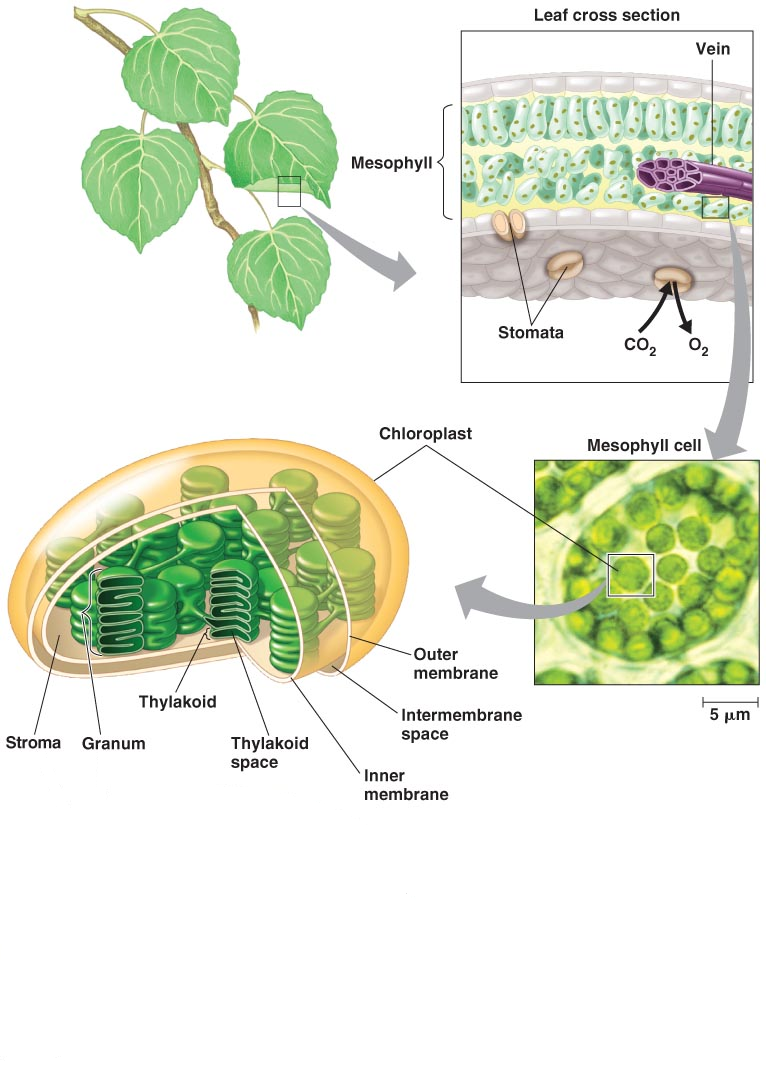 Stroma (fluid)
Parts of a Chloroplast
Thylakoid
 (single sac)
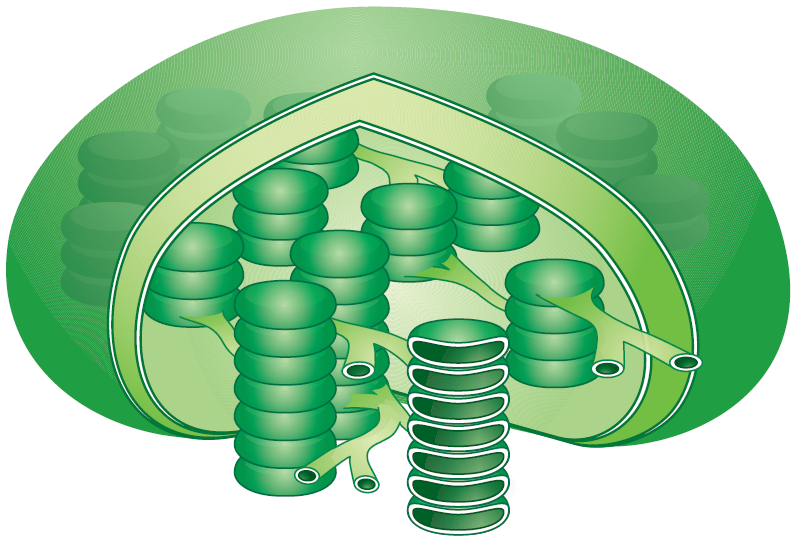 Granum
Outer Membrane
Inner Membrane
Light absorbing compound is a pigment—pigments absorb some wavelengths of light and reflect others—the color our eyes see is the color that the pigment reflects.
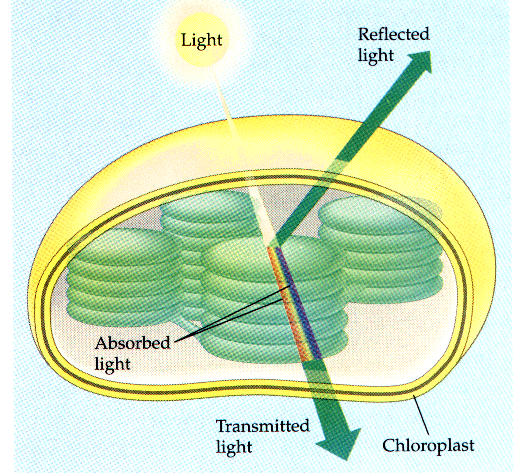 Chlorophyll is the pigment inside the chloroplast the absorbs light for photosynthesis.
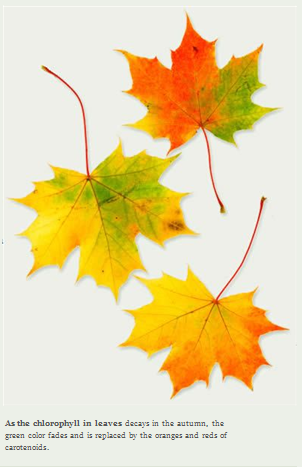 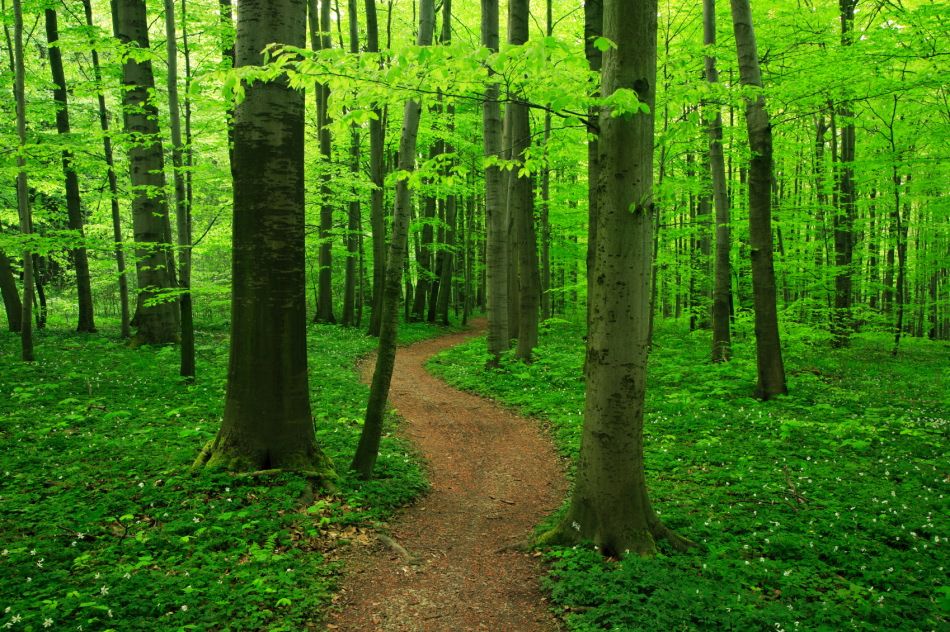 As the chlorophyll in leaves decays in the autumn, the green color fades and is replaced by the oranges and reds of carotenoids.
Photosynthesis:
Photosynthesis is the process by which the energy of sunlight is converted into the energy of glucose
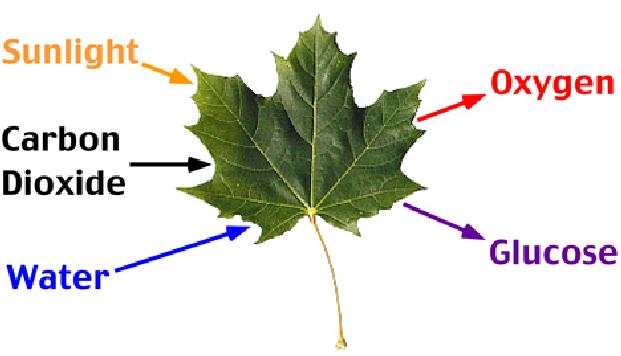 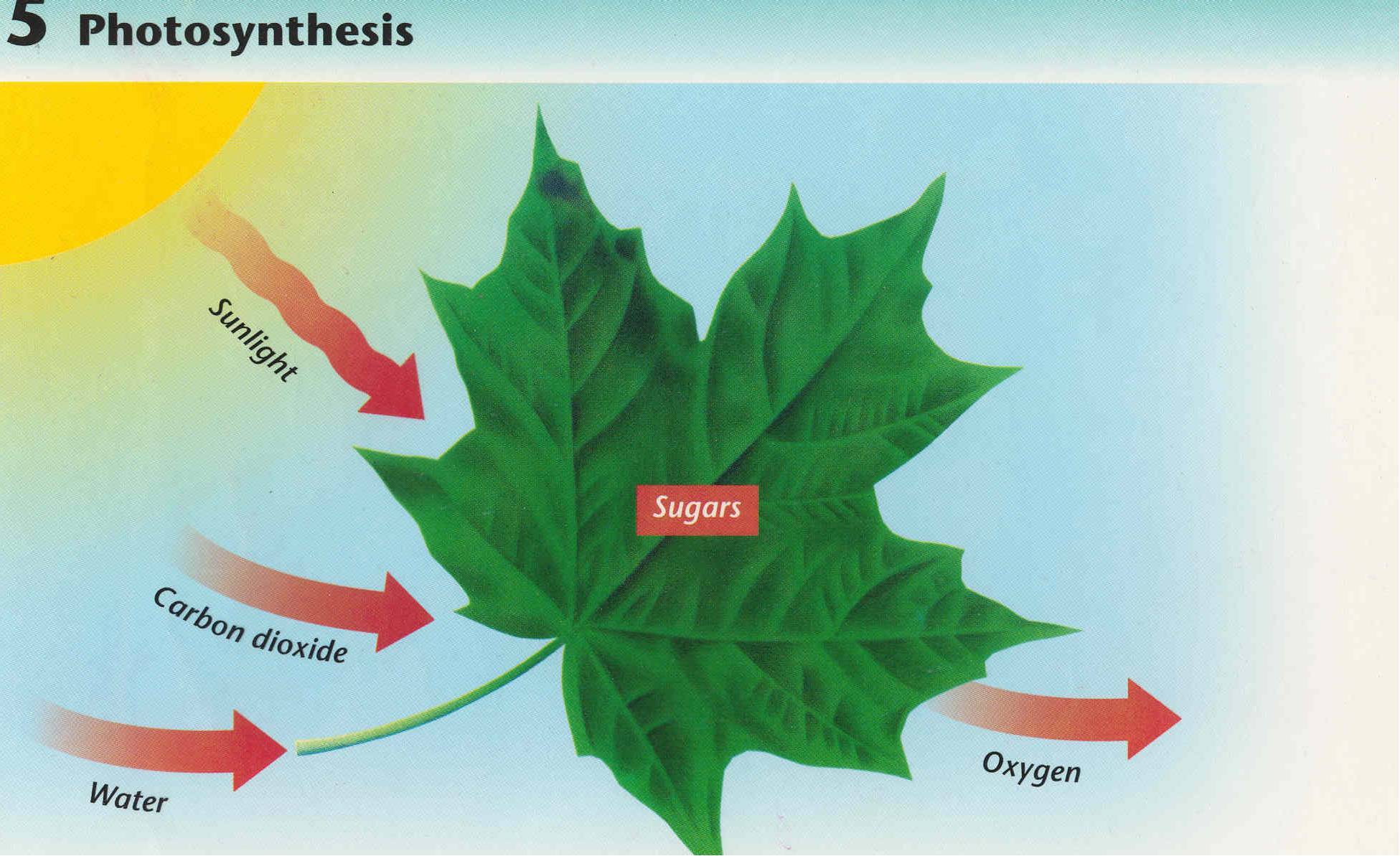 SUGAR PRODUCED IS CALLED GLUCOSE
C6H1206
CO2
H2O
O2 IS A WASTE PRODUCT
What exactly IS photosynthesis???
A CHEMICAL REACTION!!!!!!!

SO, PLANTS CHANGE WATER, CO2, AND SUNLIGHT INTO NEW SUBSTANCES!!!
Photosynthesis
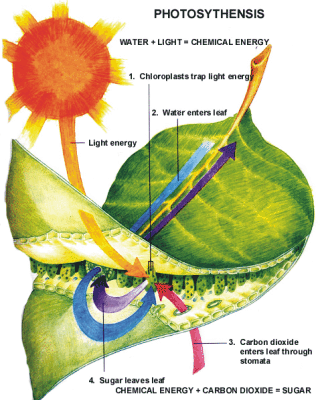 If you were making a cake, what would the…
Reactants be?
	flour,
	eggs,
	sugar,
	water, etc.
Product be?
	a cake!
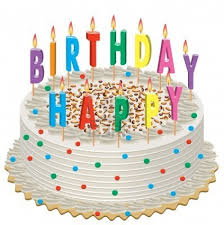 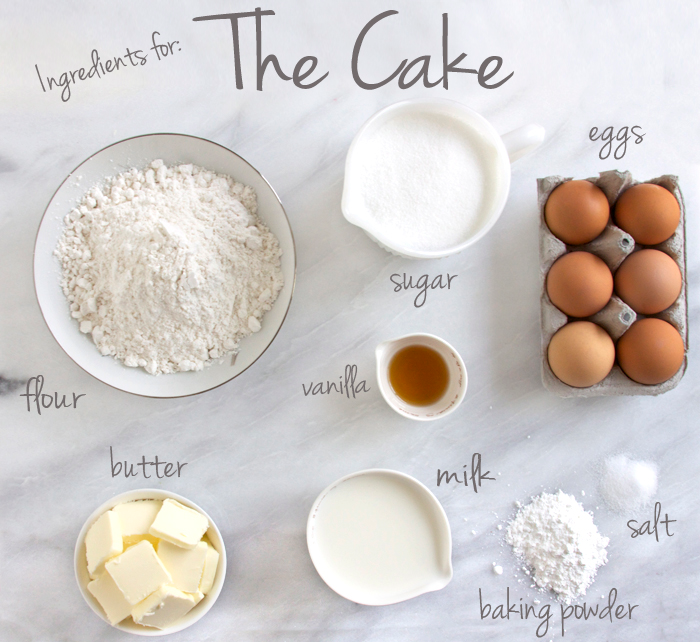 The chemical reaction looks like this:
carbon dioxide + water + sunlight  glucose + oxygen
6 CO2 + 6 H2O + Energy  C6H12O6 + 6 O2
 
Remember, THE BONDS that hold GLUCOSE together CONTAIN THE ENERGY FROM THE SUN AND ARE STORED FOR LATER USE BY THE PLANT........................
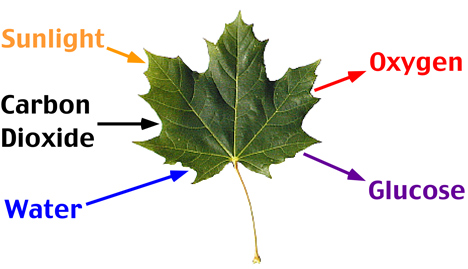 General formula for photosynthesis:
carbon dioxide  +  water  +  light                         glucose  +  oxygen
6CO2  +  6H2O  +  light                         C6H12O6  +  6O2
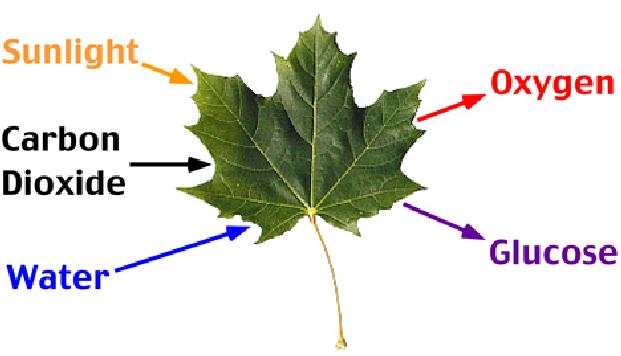 Photosynthesis Equation:
Sunlight + 6CO2 + 6H2O           C6H12O6 +    6O2
sugar (glucose)
carbon dioxide
water
oxygen
Photosynthesis Chemical Equation:
Sunlight + 6CO2 + 6H2O        =    C6H12O6 + 6O2
sugar (glucose)
carbon dioxide
water
oxygen
Reactants
“what is used”
Products
“what is made”
Reactants
Diagram
H2O
CO2
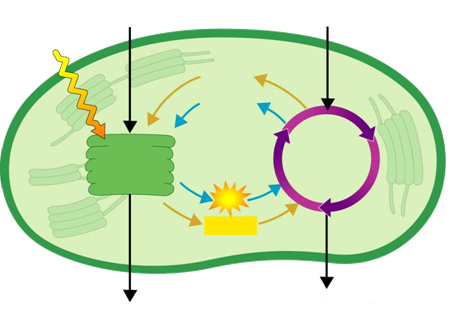 Light
NADP+
ADP + P
Light
Dependent Reaction
Calvin Cycle
ATP
NADPH
Chloroplast
C6H12O6
Glucose
O2
Products
Summary:
Light Dependent Reaction—H2O is broken down and light energy is stored temporarily in ATP and NADPH.

Light Independent Reaction a.k.a. Calvin Cycle—energy is transferred from ATP and NADPH to the organic compound glucose.
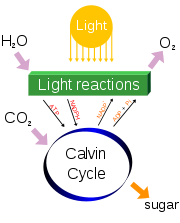 Photosynthesis
Light-Independent Reaction AKA Calvin Cycle
Light-Dependent Reaction
- Occurs in thylakoid membrane
- sunlight is required
 O2 is produced from water
- Occurs in stroma
 sunlight is NOT required
Glucose is produced from CO2
Photosynthesis: 
This is the chemical reaction on Earth which allows the amount of carbon dioxide in the atmosphere to remain constant.
 Photosynthesis removes 60 million tons of carbon dioxide from the air each year. 
It occurs in all green plants on the surface of the Earth and also in the algae (seaweed) and in plankton (unicellular organisms) living near the surface of bodies of water (such as the ocean).
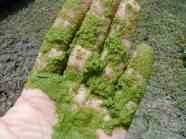 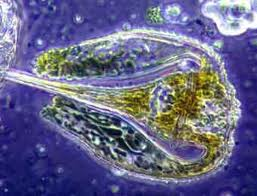 Finally, photosynthesis is the only way our planet can regenerate oxygen gas (O2) for respiration of living things. Without oxygen to breathe, aerobic life would not exist.
Oxygen is the product of photosynthesis. Without oxygen, all animal and human life (including oxygen loving decomposing bacteria) would die. 

Oxygen is used by living things to break down food so that energy can be released.
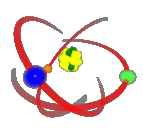 Without oxygen gas, nothing would be able to burn.
CHARACTERISTICS OF LIFE
All living things use energy
How do living things get and use energy?
Through a process called The Carbon Dioxide/Oxygen Cycle
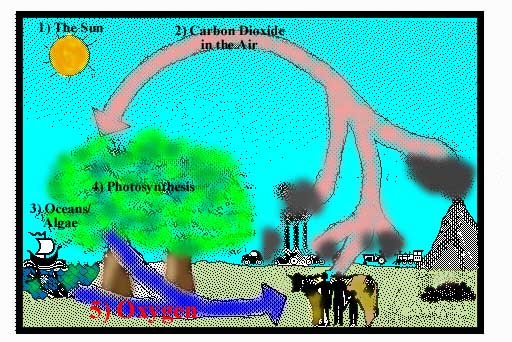 Photosynthesis and Cellular Respiration are parts of this cycle
How do CONSUMERS or HETERTROPHS obtain their energy???
By a process called CELLULAR RESPIRATION…

DEFINITION:
Cellular Respiration is the process used by living cells to break down sugar molecules (glucose) that living things obtain when they consume.  ATP Energy is then released from the glucose during this process.
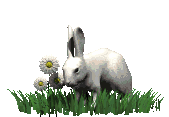 Cellular Respiration: (2 kinds—Aerobic and Anaerobic)
Cellular respiration is the process by which the energy of glucose is released in the cell to be used for life processes (movement, breathing, blood circulation, etc…).
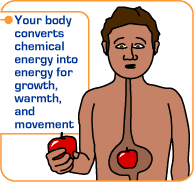 Cells require a constant source of energy for life processes but keep only a small amount of ATP on hand. Cells can regenerate ATP as needed by using the energy stored in foods like glucose.

The energy stored in glucose by photosynthesis is released by cellular respiration and repackaged into the energy of ATP.
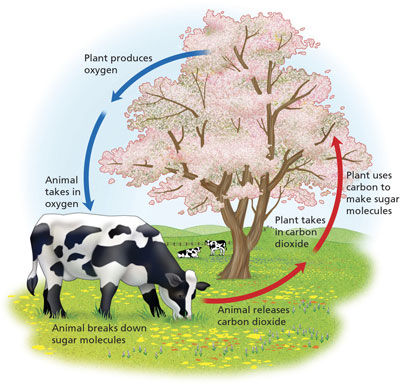 Adenine
Ribose
3 Phosphate groups
Cell Energy:
Cells usable source of energy is called ATP
ATP stands for adenosine triphosphate
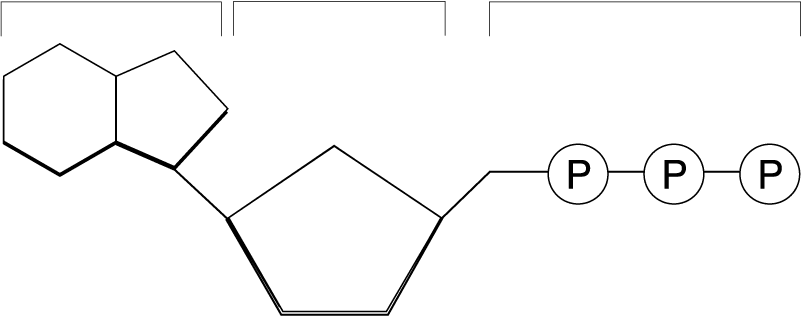 CELLULAR RESPIRATION
Materials: 
Glucose and Oxygen go to the mitochondria of a cell.  
Energy is released from food in the mitochondria.
Oxygen is the key that unlocks the energy.
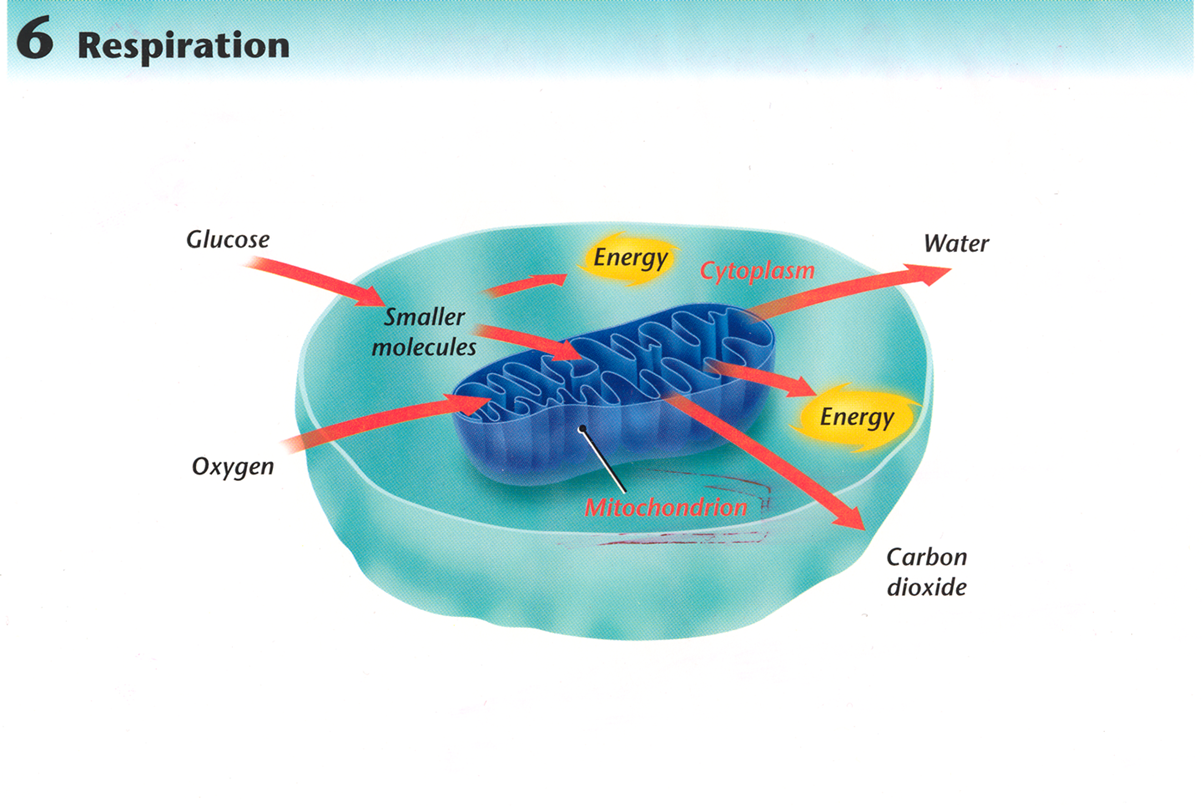 Pathway of Glucose to Your Cells
Food containing glucose goes to your stomach and small intestines where food is digested.
The glucose is absorbed through the walls of the small intestines.

The blood carries the glucose to your cells for cellular respiration to occur.
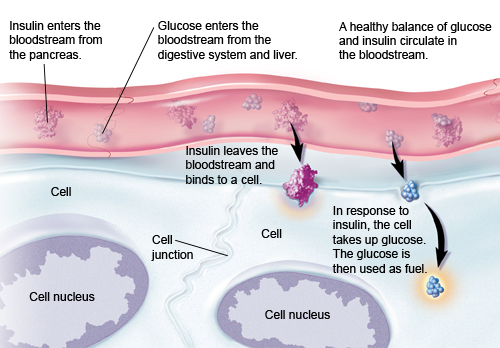 Pathway of Oxygen to Your Cells
At the same time glucose is being delivered to cells, oxygen is breathed in the lungs ,
picked up by the red blood cells, and 
transported to every cell in the body.
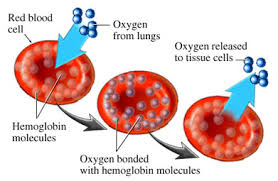 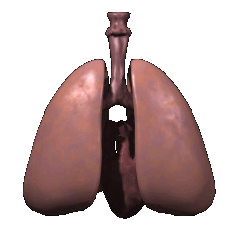 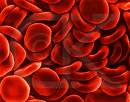 Respiration occurs in ALL cells and can take place either with or without oxygen present.
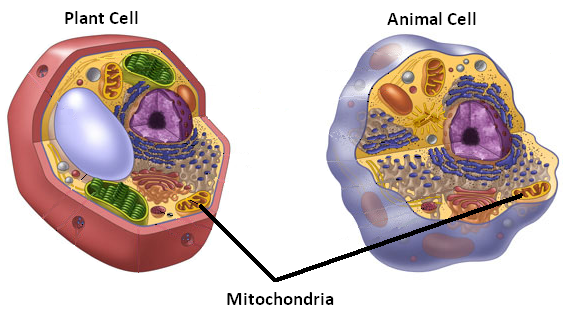 Aerobic Respiration: requires oxygen
Occurs in the mitochondria of the cell
Total of 36 ATP molecules produced
General formula for aerobic respiration:
C6H12O6  +  6O2                                                6 CO2  +  6H2O + 36 ATP
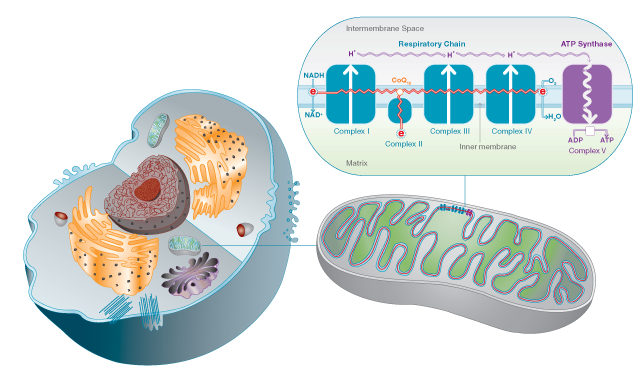 glucose  +  oxygen                             carbon dioxide  +  water  +  energy
Human cells contain a specialized structure – the mitochondrion – that generates energy.
Summary:
3 steps:
1st   glycolysis  
2nd  Krebs cycle
3rd   Electron Transport Chain (ETC)
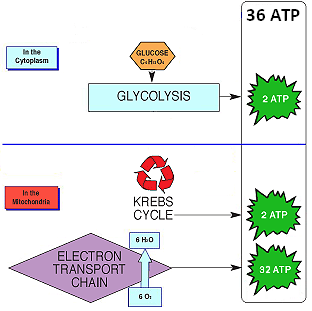 Anaerobic Respiration:  occurs when no oxygen is available to the cell (2 kinds: Alcoholic and Lactic Acid)
Also called fermentation
Much less ATP produced than in aerobic respiration
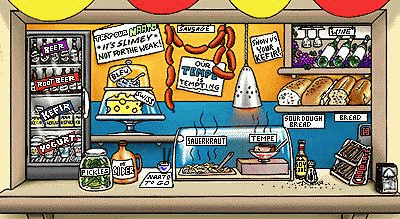 Alcoholic fermentation—occurs in bacteria and yeast 
		Process used in the baking and brewing 	industry—yeast produces CO2 gas during 	fermentation to make dough rise and give bread 	its holes
glucose                       ethyl alcohol + carbon dioxide  + 2 ATP
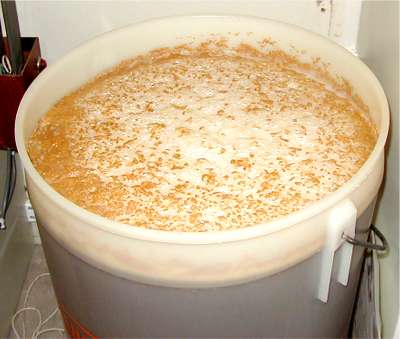 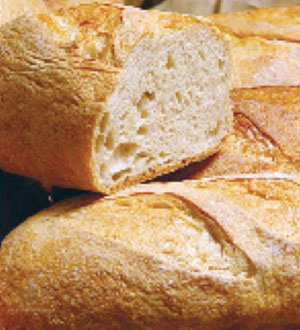 Lactic acid fermentation—occurs in muscle cells 
	Lactic acid is produced in the muscles during rapid exercise when the body cannot supply enough oxygen to the tissues—causes burning sensation in muscles
glucose                             lactic acid + carbon dioxide  + 2 ATP
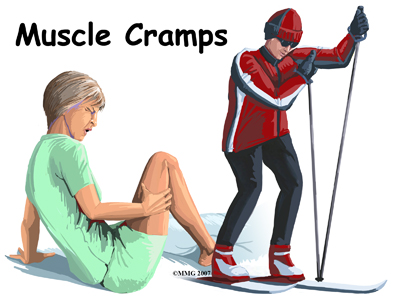 Krebs Cycle
ETC
Mitochondria
Diagram
Anaerobic Respiration
Cytoplasm
Alcoholic fermentation
Bacteria, Yeast    2 ATP
C6H12O6   
glucose
glycolysis
Lactic acid fermentation
Muscle cells       2 ATP
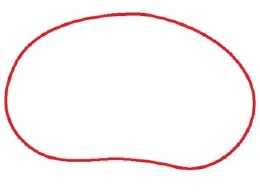 Aerobic Respiration
36 ATP
Where does it take place???
IN EVERY SINGLE CELL, SPECIFICALLY IN THE MITOCHONDRIA!!!
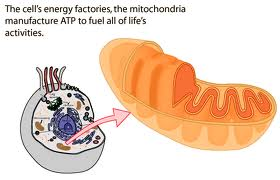 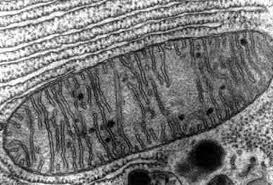 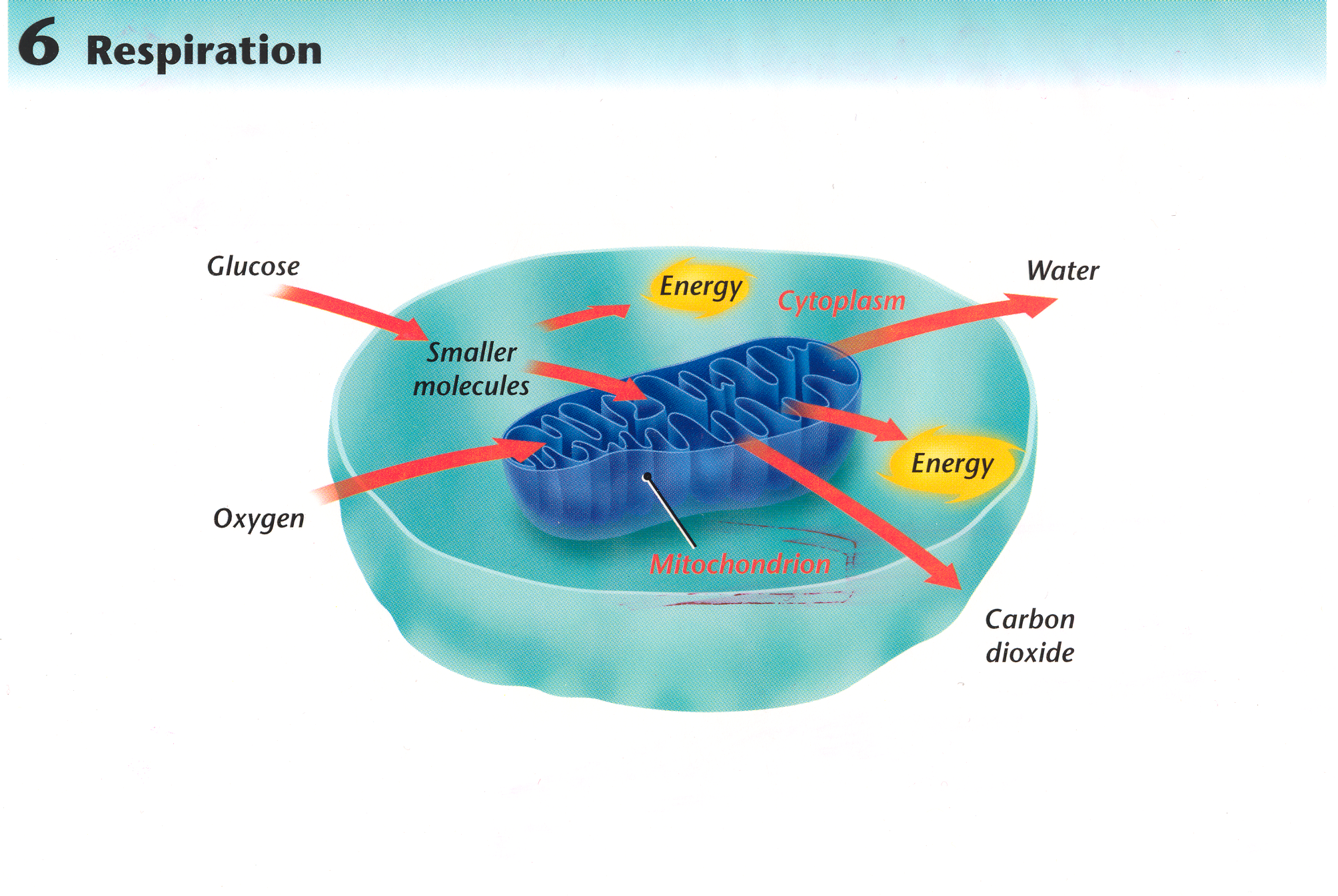 H20
C6H1206
ENERGY
RELEASED
O2
CO2
Water and carbon dioxide are waste products
Diagram
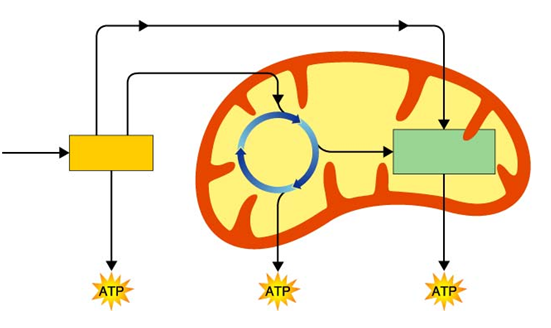 Electrons carried in NADH
Mitochondria
In Cytoplasm
Electrons carried in NADH and FADH2
Krebs Cycle
Electron Transport Chain
Glucose
Glycolysis
2
2
32
What exactly IS respiration???
A CHEMICAL REACTION!!!

ALL organisms change glucose and oxygen to useable energy called ATP-energy, CO2, and Water…
New substances with NEW properties!
This  chemical reaction involves oxygen and results in the production of ATP energy, carbon dioxide and water: 

         C6H12O6 + 6 O2  6 CO2 + 6 H2O + ATP Energy 
          glucose     oxygen	    carbon	water	    energy
     dioxide
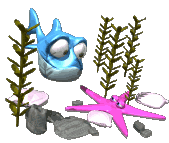 What exactly IS respiration???
A CHEMICAL REACTION!!!

ALL organisms change glucose and oxygen to useable energy called ATP-energy, CO2, and Water…
New substances with NEW properties!
This  chemical reaction involves oxygen and results in the production of ATP energy, carbon dioxide and water: 

         C6H12O6 + 6 O2  6 CO2 + 6 H2O + ATP Energy 
          glucose     oxygen	    carbon	water	    energy
     dioxide
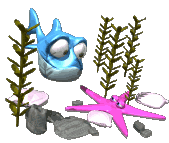 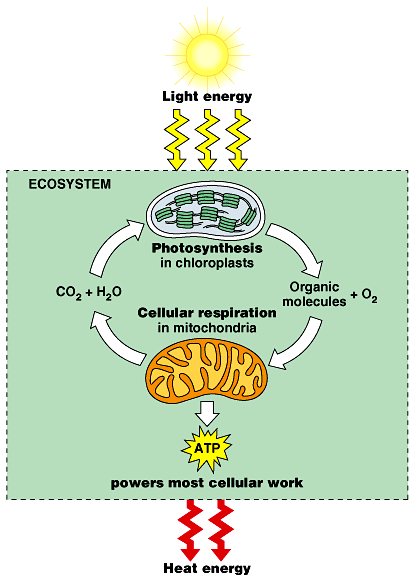 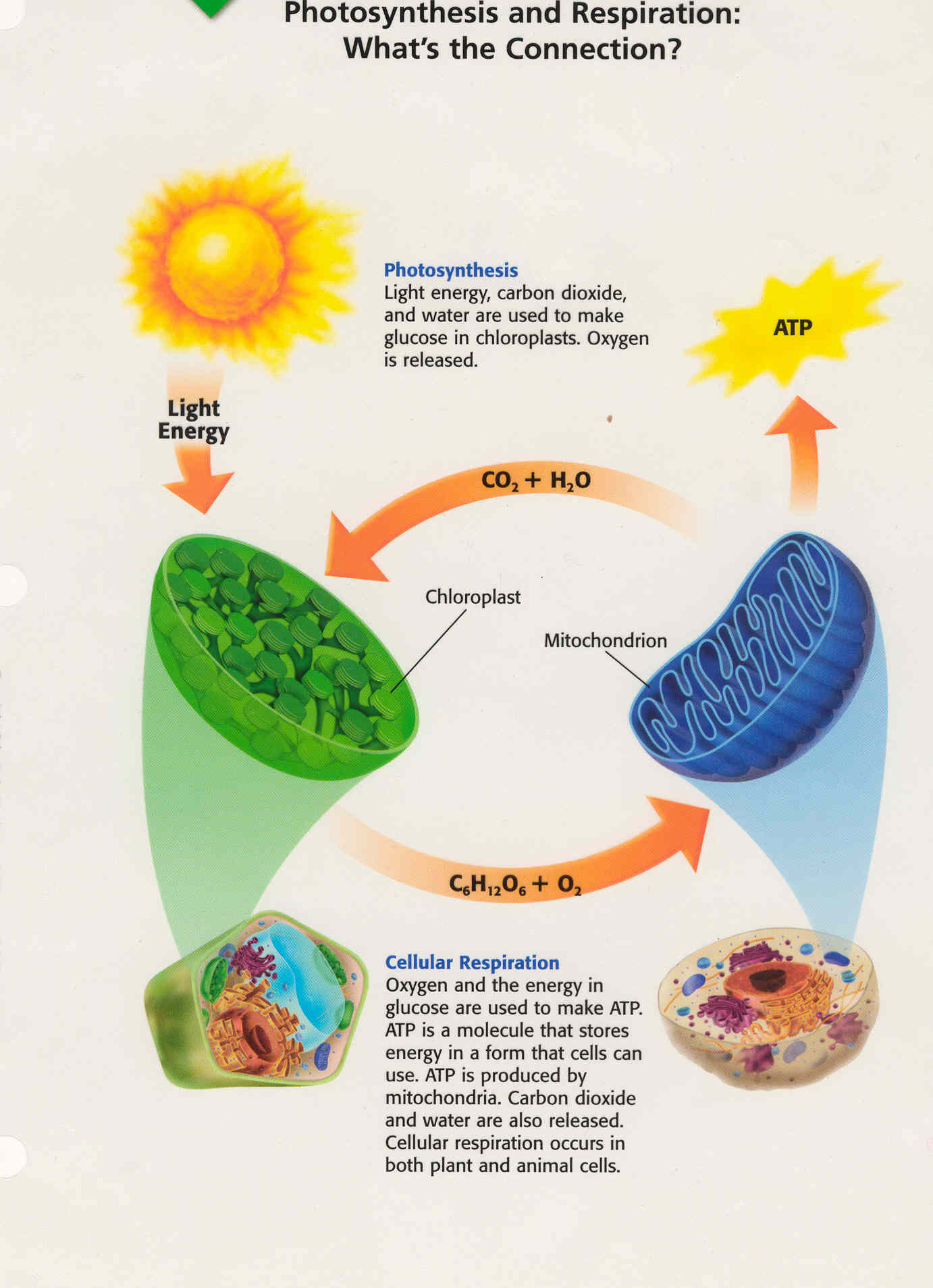 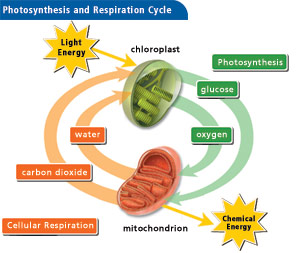 So, the reactions for photosynthesis and respiration are OPPOSITES of one another.  The products of one are the reactants for the other.  The equations look like this:

carbon dioxide + water + sunlight  glucose + oxygen
6 CO2 + 6 H2O + Energy  C6H12O6 + 6 O2
 		reactants			products


glucose + oxygen carbon dioxide + water + ATP energy
C6H12O6 + 6 O2       6 CO2 + 6 H2O + ATP Energy
	      reactants		    products
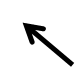 Counting Atoms in Photosynthesis
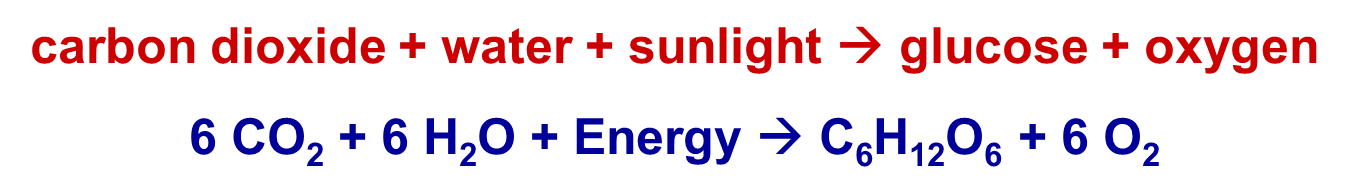 Counting Atoms in Cellular Respiration
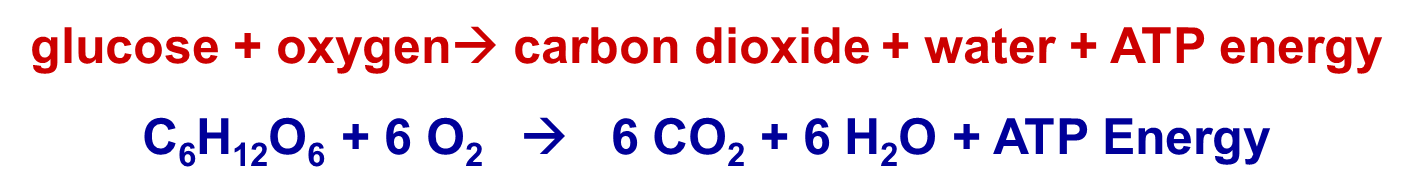 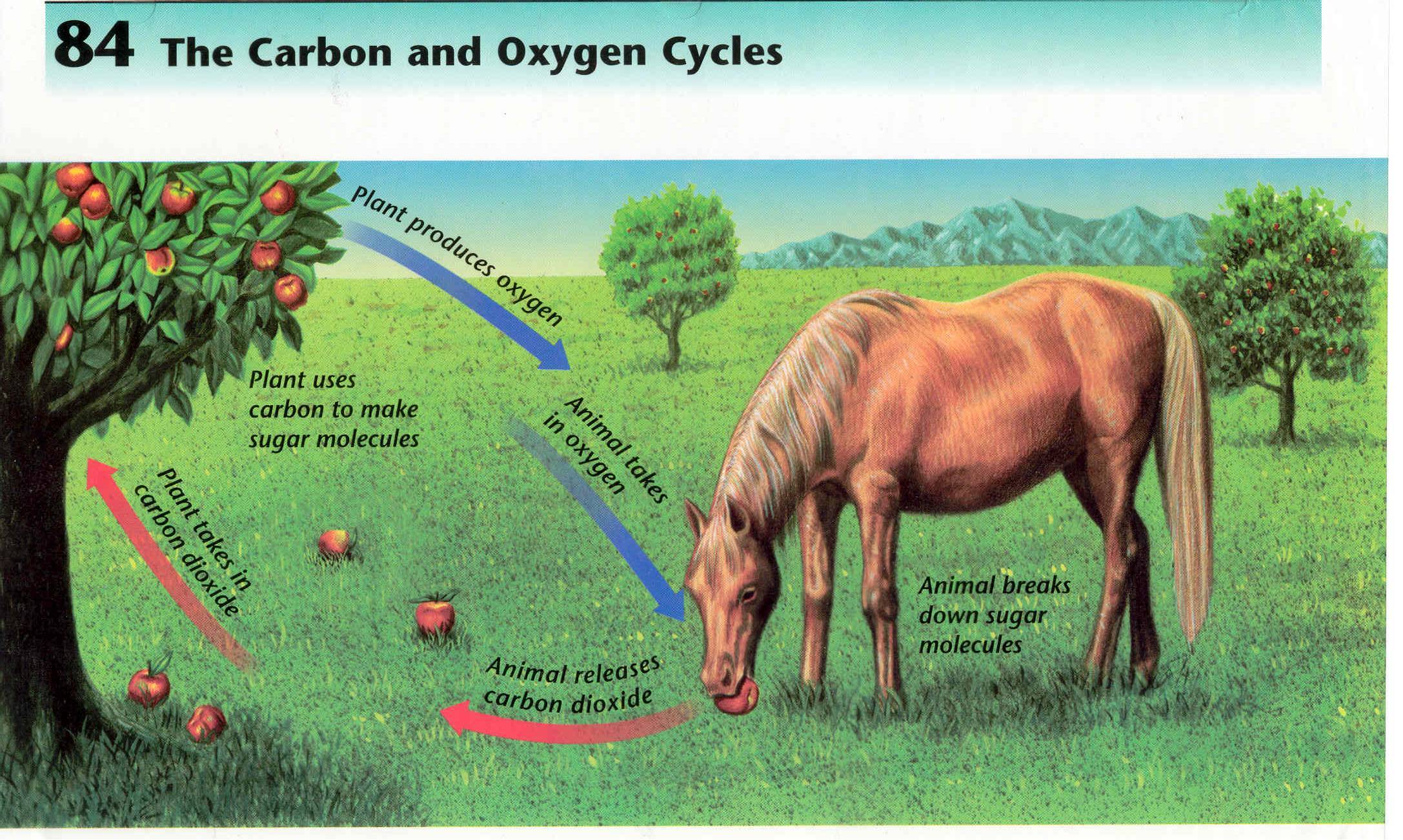 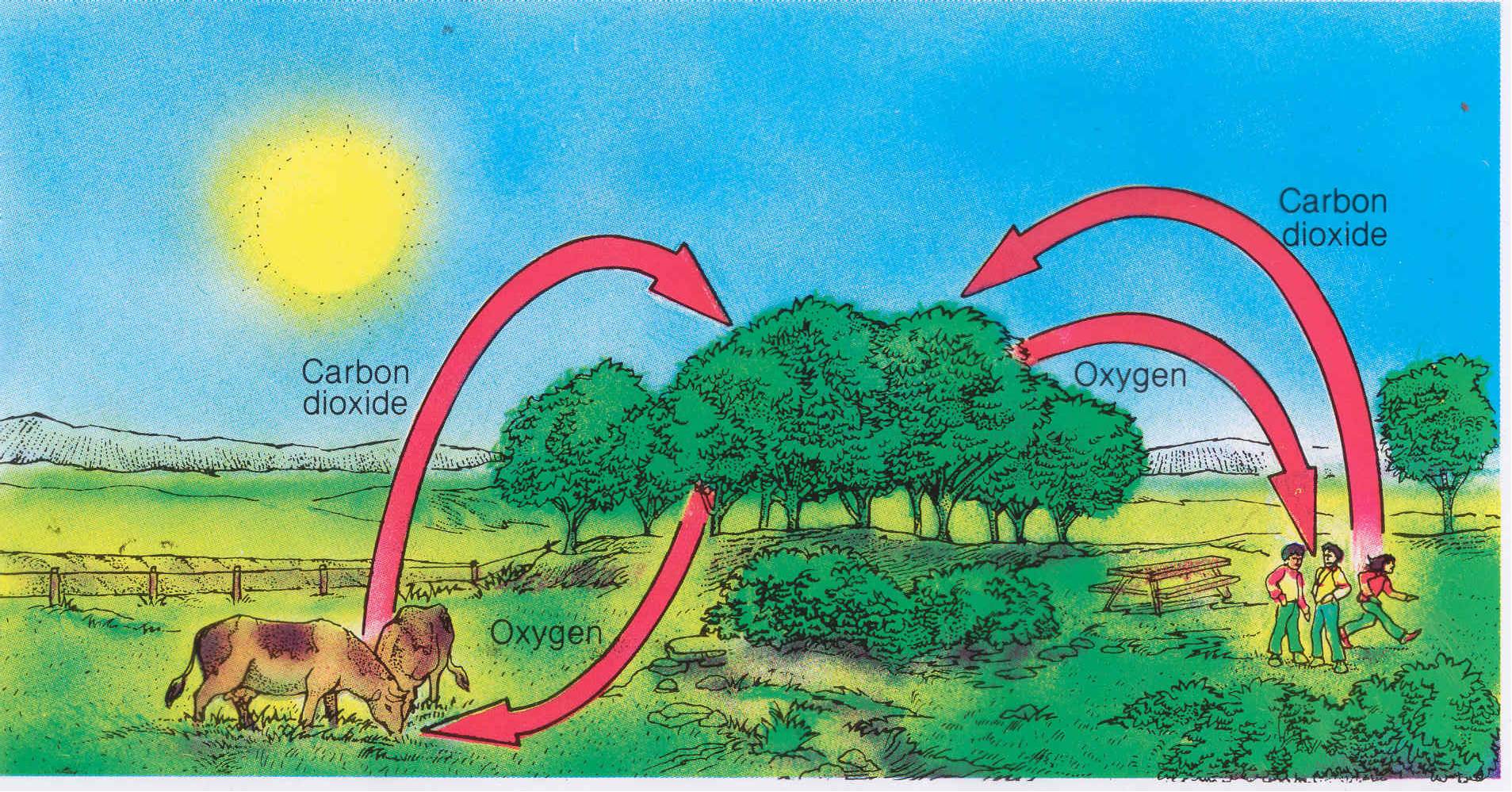 Name this cycle in nature.
What two processes are going on in this picture?